محاضرة مقرر حقوق انسان 
الفرقة الاولى شعبة لغة انجليزية

اعداد

د/ عبير دياب
 تاريخ المحاضرة الثلاثاء 24-3-2020
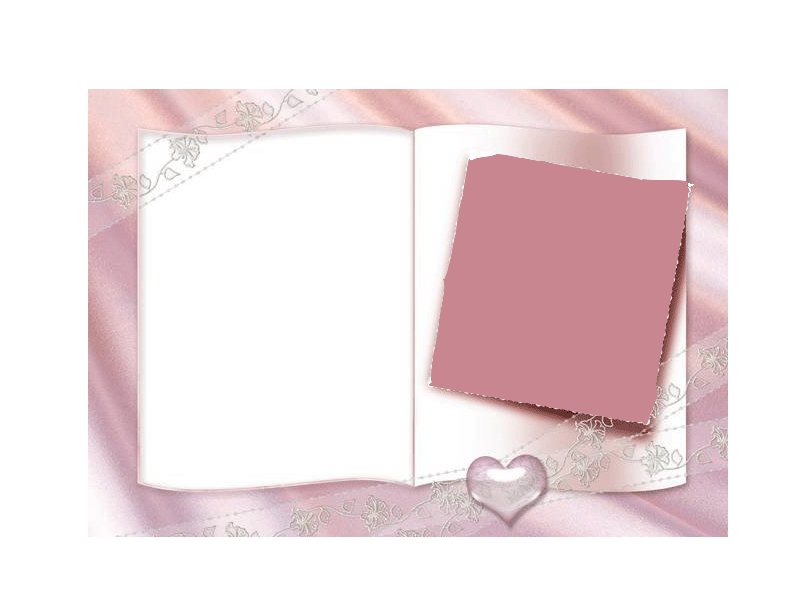 المبحث الثالث: 
واجبات الافراد  والتزاماتهم فى المجتمع المصري
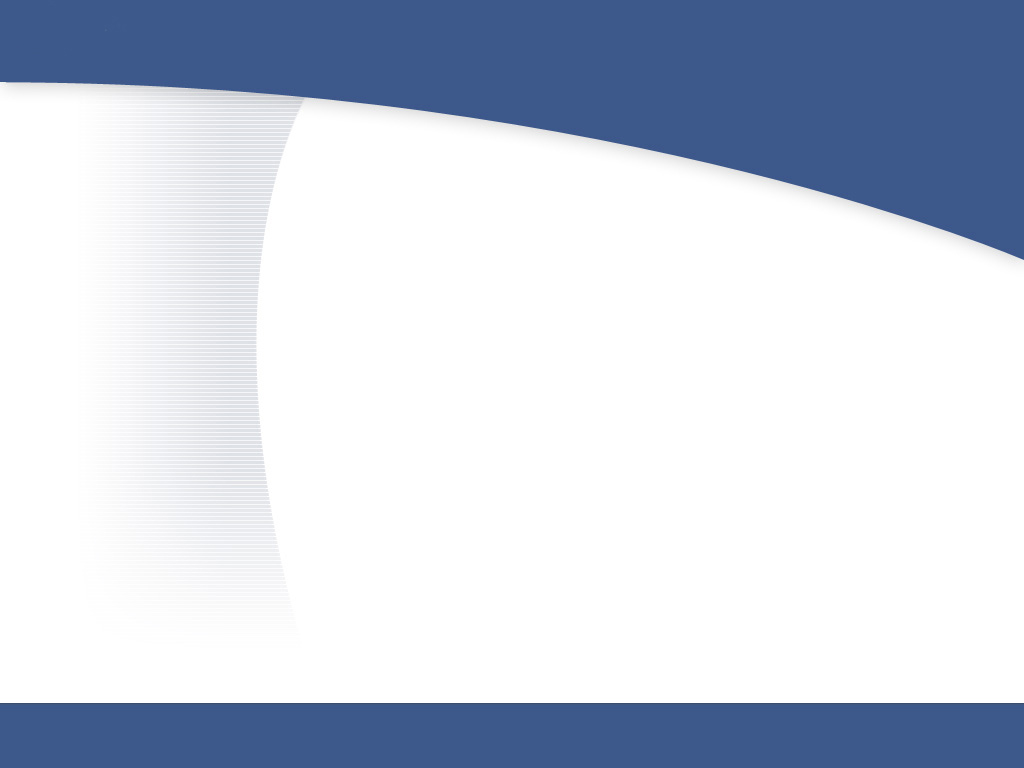 واجبات الافراد والتزاماتهم فى المجتمع
المسئولية :
يجب ان يشعر الفرد انه ضمن منظومة المواطنة بمسئولياته نحو نفسه ونحو مجتمعه
مسئولية الفرد تجاه الوطن
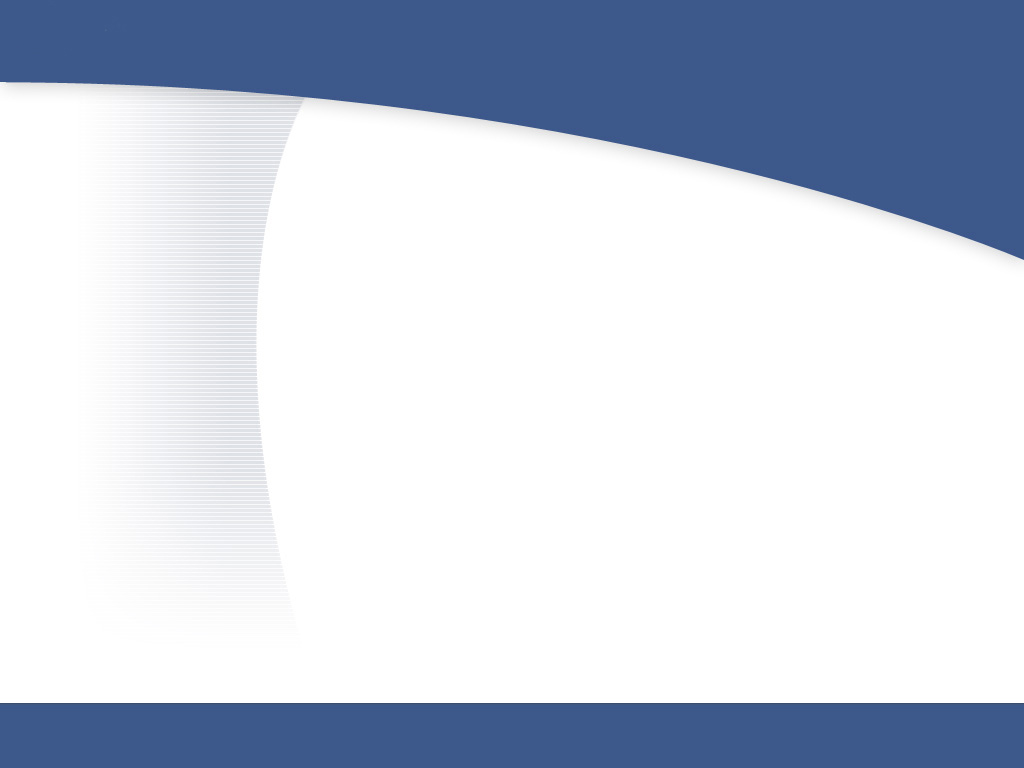 واجبات الافراد والتزاماتهم فى المجتمع
الالتزام بقيم التسامح  :
يعنى التزام المواطن بمبدأ التسامح واحترام وقبول الثقافاتالاخري المتنوعة والصفات الانسانية المختلفة
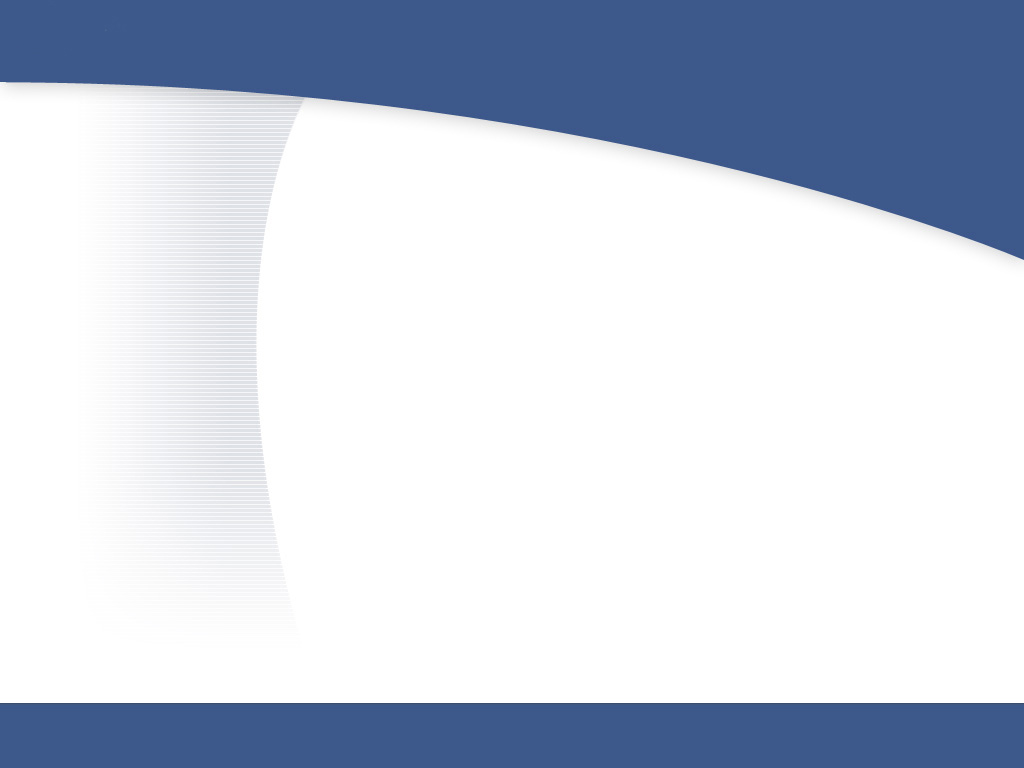 واجبات الافراد والتزاماتهم فى المجتمع
الالتزام بمبدأ الحوار البناء وقبول الاخر :
يعنى ان الحرية ليست مطلقة وانما هى حرية منضبطة ومسئولة فممارسة الشخص لحريته لا تكون على حساب حريات الاخرين  وانتهاك حقوقهم
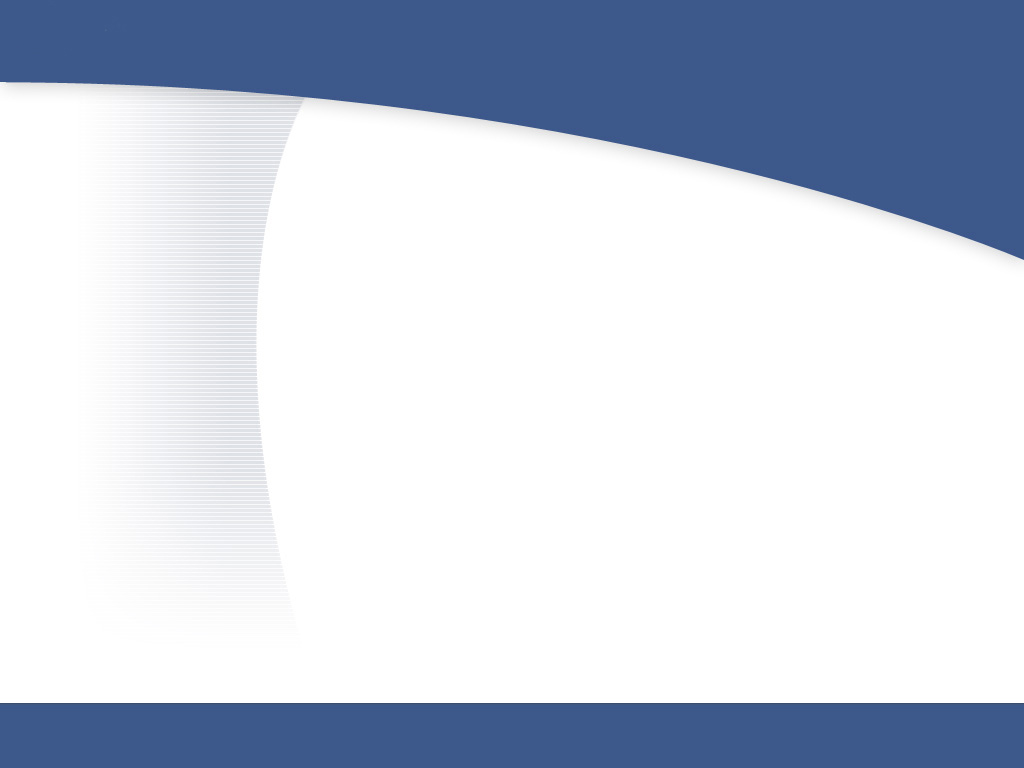 واجبات الافراد والتزاماتهم فى المجتمع
الالتزام بمبدأ حماية الوطن :
الدفاع عن الاوطان امر غير قابل للجدل بل هو راسخ منذ القدم لابد من دفع العدو عن البلاد وحمايتها
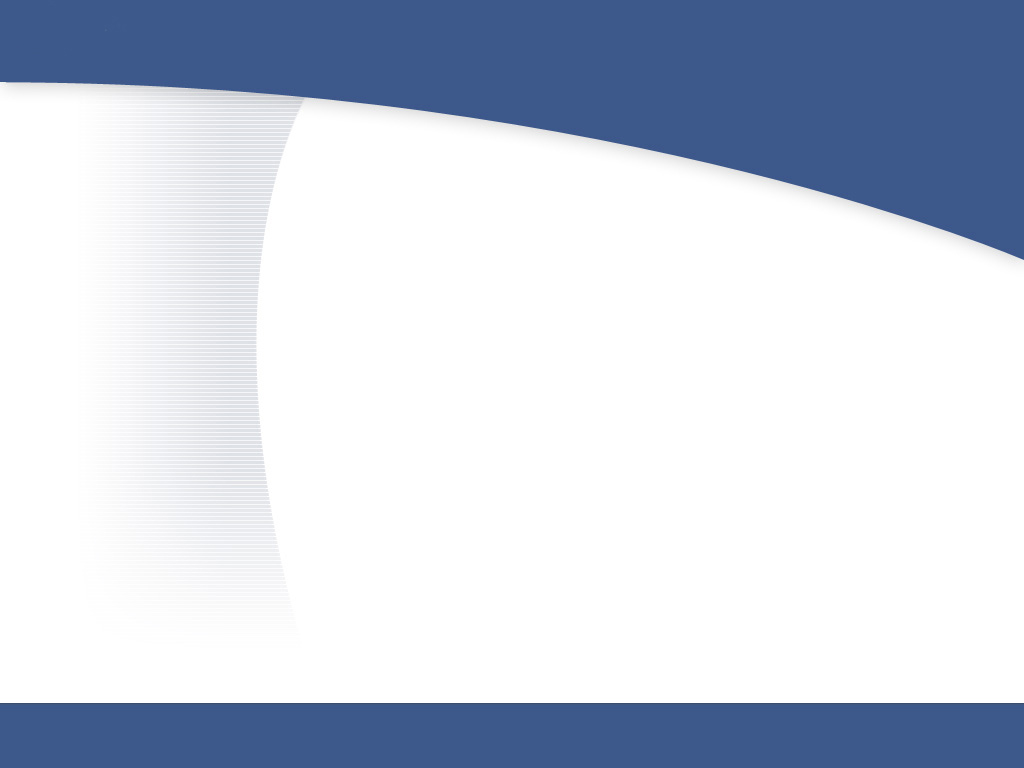 واجبات الافراد والتزاماتهم فى المجتمع
الالتزام بترسيخ دعائم الوحدة الوطنية  :
ان الوحدة الوطنية هى اهم سمه المجتمع المصري الاصيل وذلك بعد ان رسخت ثورة 30-6 2014 قيم التسامح والاعتدال وكفالة الحقوق والحريات لجميع المواطنين
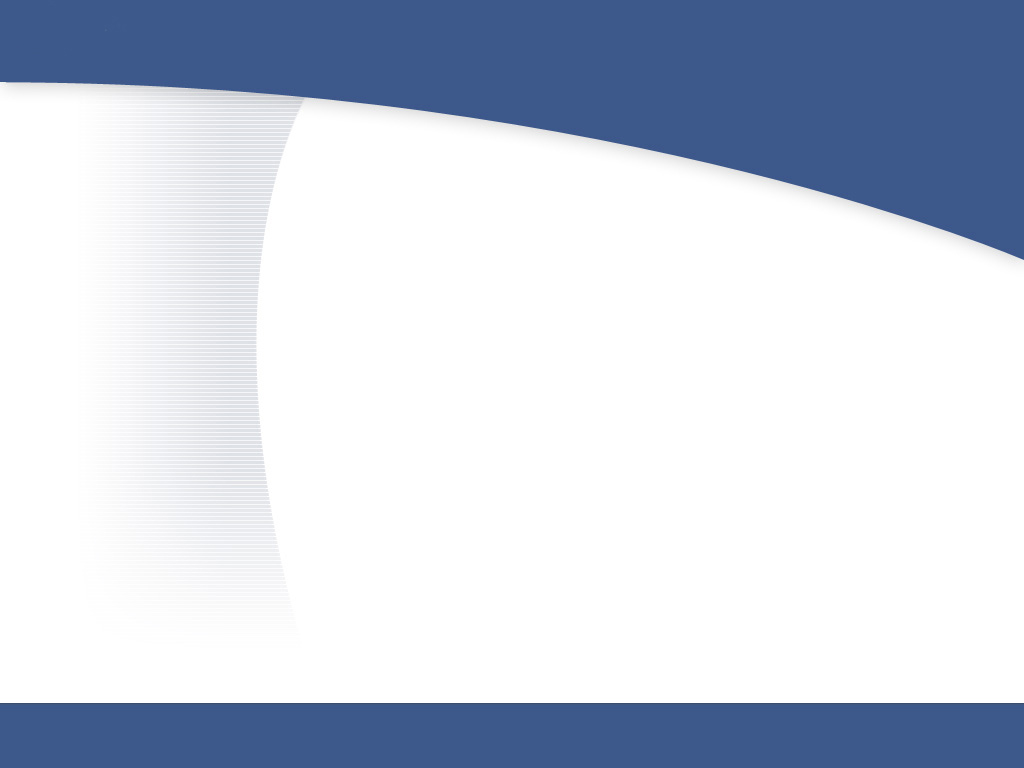 واجبات الافراد والتزاماتهم فى المجتمع
الالتزام بمواجهة الارهاب الالكترونى  :
يجب على كل افراد المجتمع مواجهة الارهاب الالكترونى القادم الى مصر من جماعات الضلال وبعض الدول العربية والشرق اوسطية الاخري التى تدعم الارهاب وتنال من وحدة الشعب المصري المدعومة بثقافة التسامح منذ دخول  الاسلام الى مصر
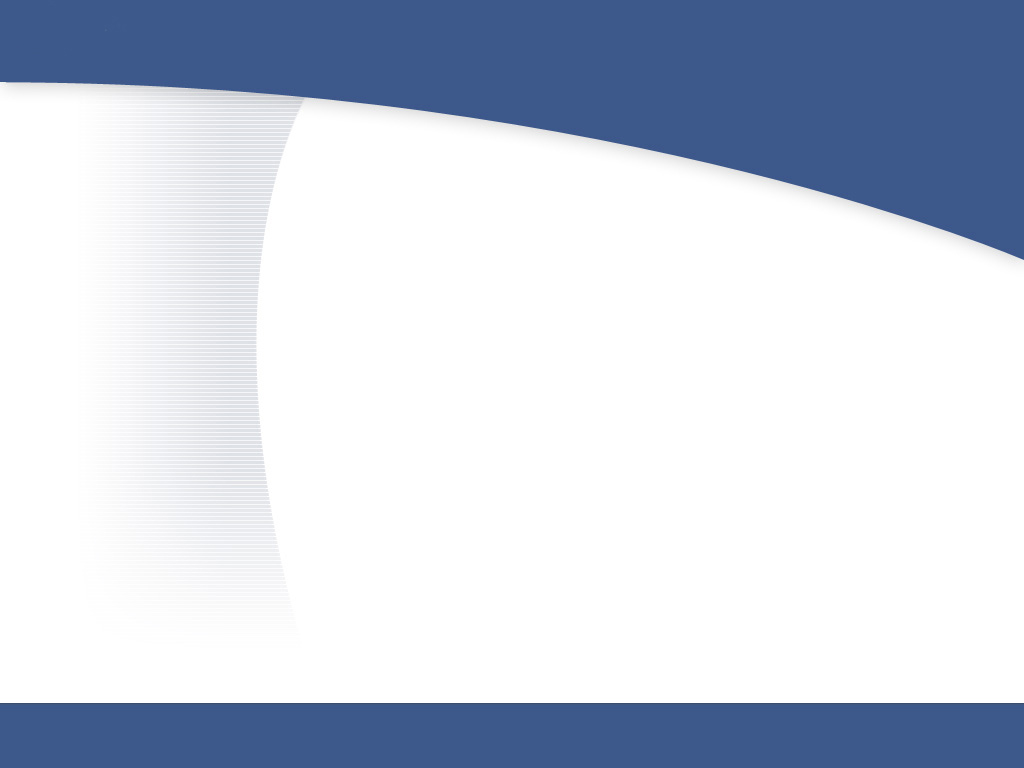 Thank you